মাল্টিমিডিয়া  শ্রেণি কক্ষে সবাইকে শুভেচ্ছা
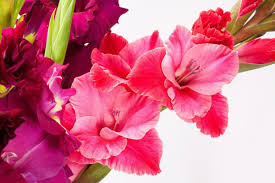 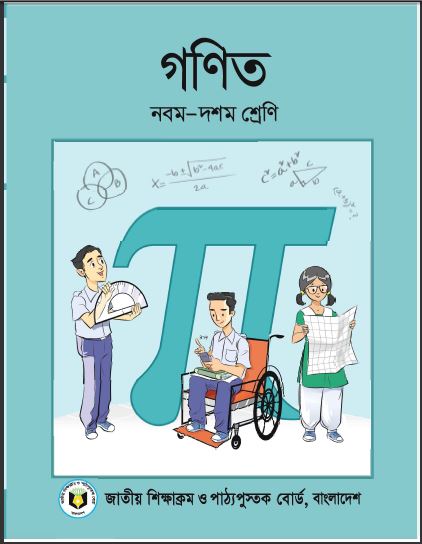 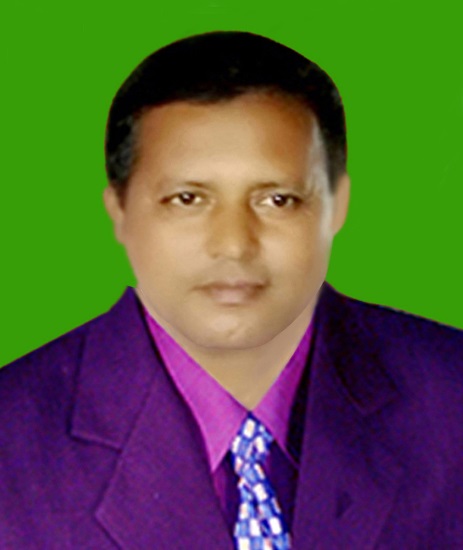 মোঃ মিজানুর রহমান
সিনিয়র শিক্ষক(গণিত)
বেতদিঘী উচ্চ বিদ্যালয়
ফুলবাড়ী,দিনাজপুর। 
মোবাইল নং-০১৭১৮৮৯৯৪৭৮
Email: mizanurrahmanbd88@gmail.com
শ্রেণিঃ ১০ম
বিষয়ঃ গণিত
অধ্যায়ঃ ১৩
সময়ঃ ৫০ মিনিট
তারিখঃ ২৫/১০/২০২০খ্রি.
নিচের ছবি গুলো লক্ষ্য কর-
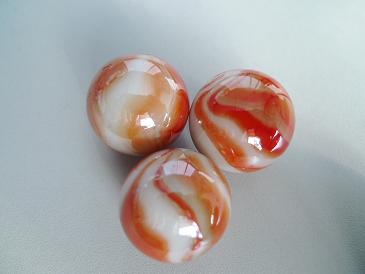 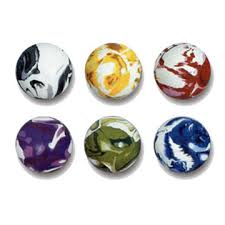 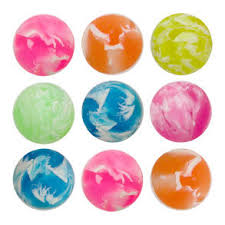 +
+
3+6+9+…………
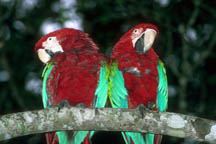 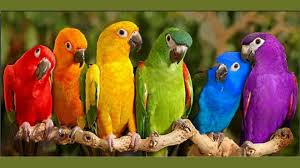 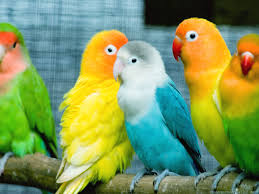 +
+
2+4+6+…………
5+11+17+………………..+59
29+25+21+………………..-23
পদ সংখ্যা নির্দিষ্ট হলে-
সসীমধারা
শিখনফল
এই পাঠ শেষে শিক্ষর্থীরা---  ১। সসীম ধারা ব্যাখ্যা করতে পারবে।   ২। সমান্তর ধারা ব্যাখ্যা করতে পারবে।                     ৩। সমান্তর ধারার পদসংখ্যা নির্ণয় করে বিভিন্ন সমস্যার সমাধান করতে পারবে।
এসো আমরা একটি ভিডিও দেখি-
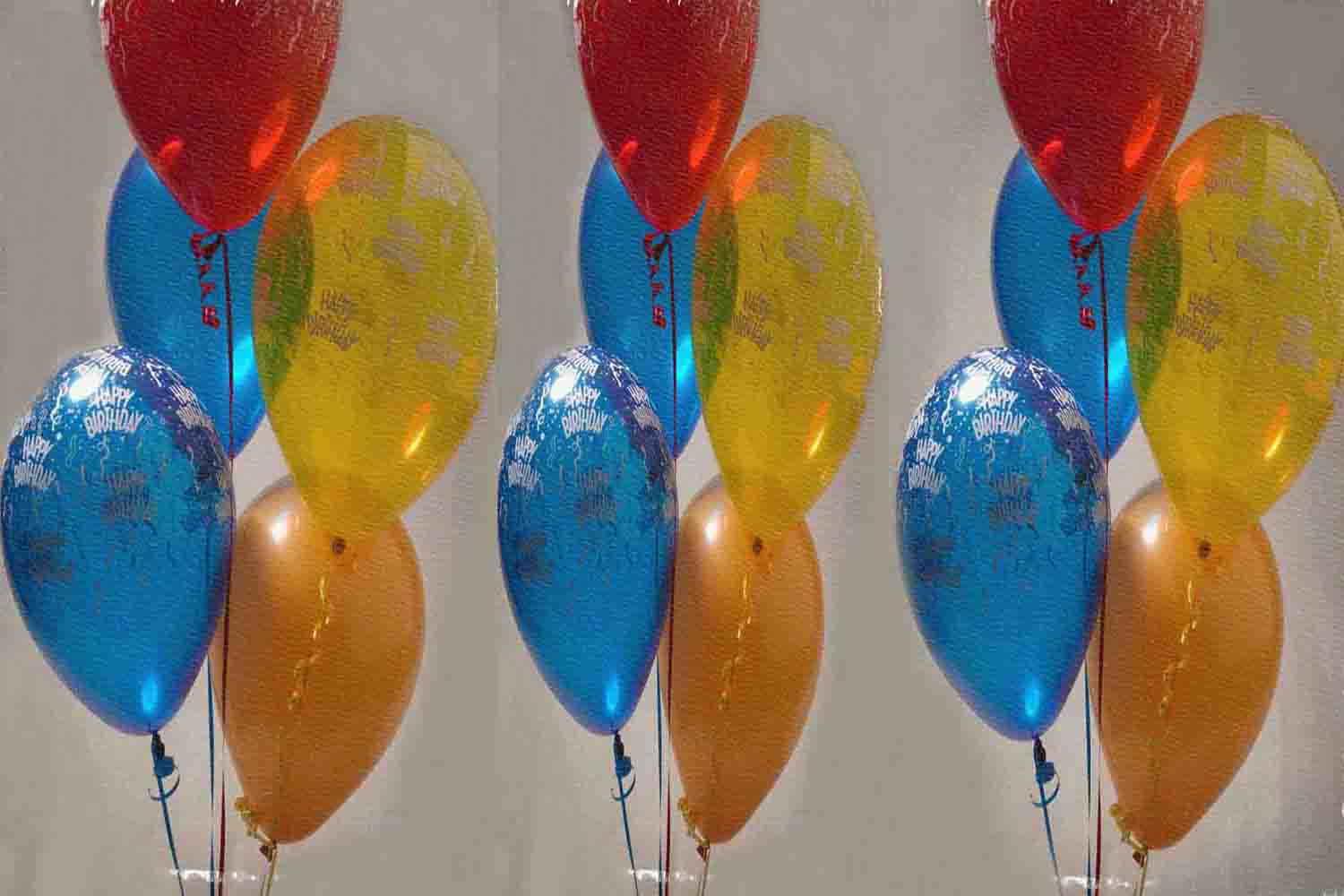 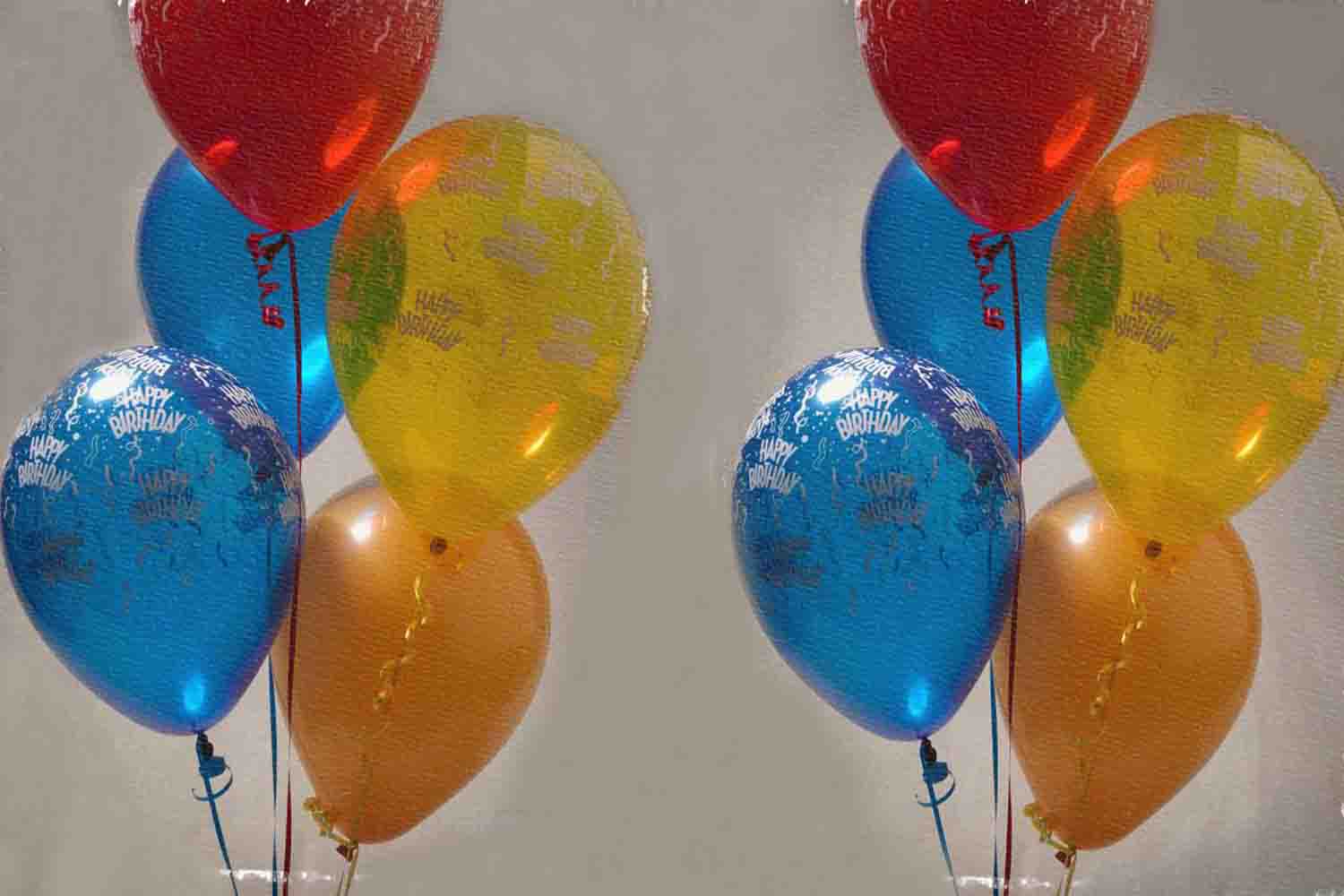 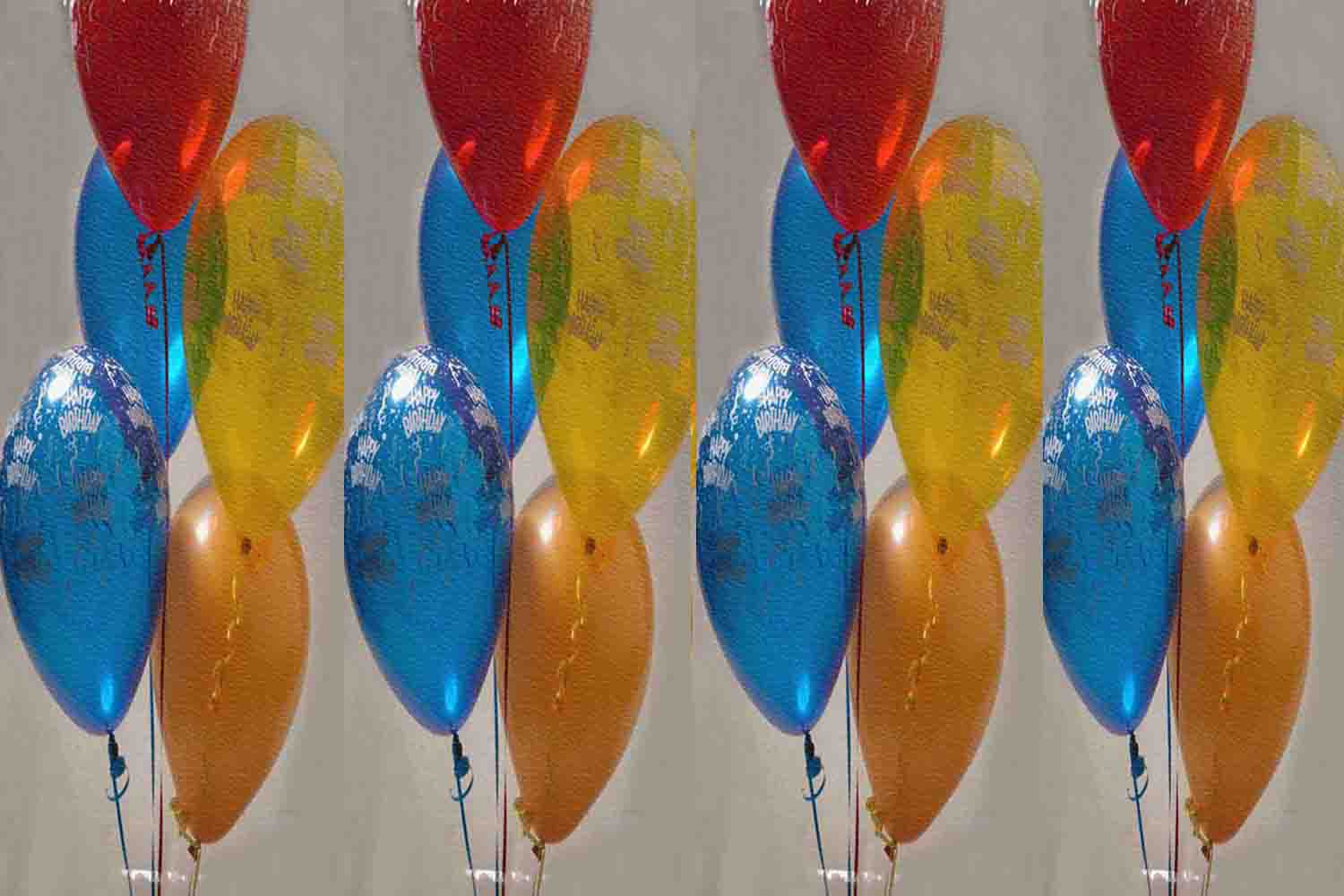 ২০
১৫
১০
ধারা
কোন অনুক্রমের পদগুলো পর পর ‘+’ চিহ্ন দ্বারা যুক্ত করে ধারা গঠন করা যায়। এটির প্রধান বৈশিষ্ট্য পর পর দুইটি পদের পার্থক্য সমান  থাকে। যেমন,
10+15+20…...ধারা হলে প্রথম ও দ্বিতীয় পদের পার্থক্য15 – 10= 5,
দ্বিতীয় ও তৃতীয় পদের পার্থক্য20– 15= 5। কোন ধারার পদ সংখ্যা নির্দিষ্ট 
হলে তাকে সসীম ধারা বলে। যেমন- 3+6+9+……..+30।
একক কাজ
একটি সসীম ধারা নিজ নিজ খাতায় লিখ।
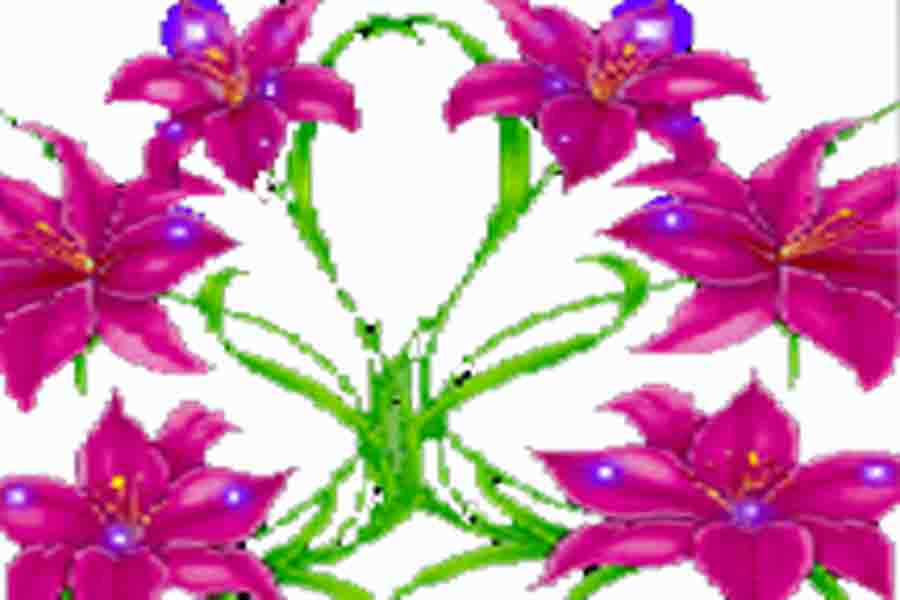 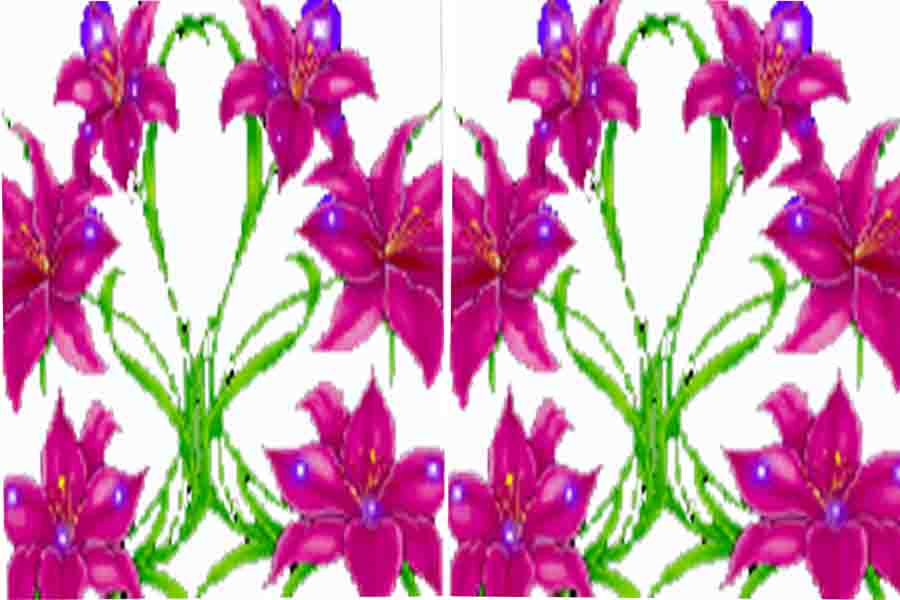 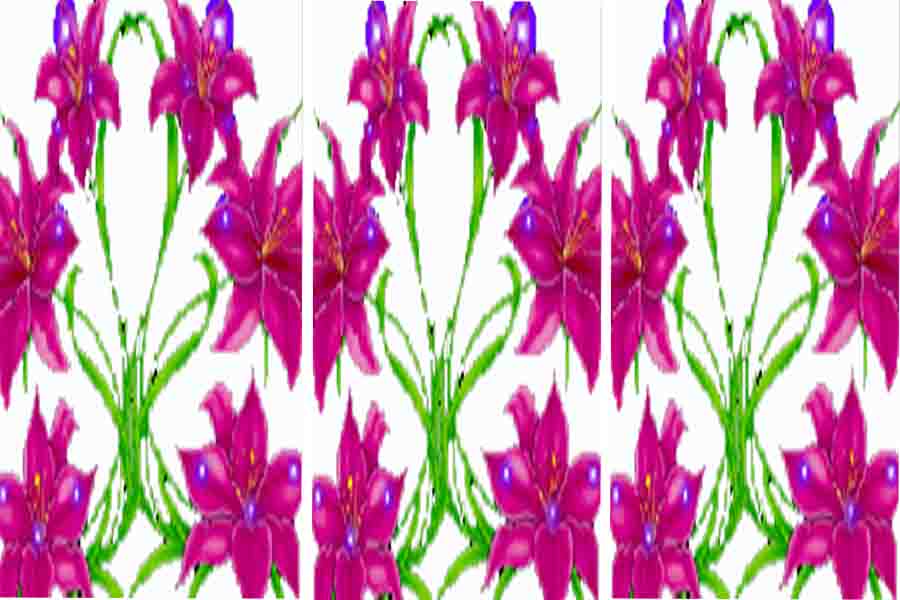 ৬
১২
১৮
সমান্তর ধারা
কোন ধারার যে কোন পদ ও তার পূর্ববর্তী পদের পার্থক্য সমান হলে উক্ত ধারাটিকে সমান্তর ধারা বলে। যেমন 1+4+7+…… হলে পদ গুলির পার্থক্য হবে 4–1=3, 7–4=3। যেহেতু পার্থক্য সমান সেহেতু এটি একটি সমান্তর ধারা। পদ দ্বয়ের বিয়োগফলকে সাধারণ অন্তর বলা হয়। সমান্তর ধারার প্রথম পদকে a,সাধারণ অন্তরকে d দ্বারা প্রকাশ করা হয়। এই তথ্যানুসারে ধারাটি হবে a+(a+d)+(a+2d)+……।
জোড়ায় কাজ
তোমরা জোড়া বেঁধে খাতায় স্বাভাবিক সংখ্যা দ্বারা একটি সসীম ধারা লিখ এবং তার প্রথম পদ ও সাধারণ অন্তর নির্ণয় কর।
সমান্তর ধারার সাধারণপদ নির্ণয়                          যে কোন সমান্তর ধারার প্রথম পদ= a ও সাধারণ অন্তর = d হলে,প্রথম পদ =a= a+(1 –1 )dদ্বিতীয় পদ =a+d = a+(2 –1 )dতৃতীয় পদ =a+2d = a+(3 –1 )d………………………...........................................সুতরাং, n–তম পদ = a+(n –1 )dএখানে পদ সংখ্যাকে n দ্বারা প্রকাশ করা হয় এবং n –তম পদকেইসমান্তর ধারার সাধারণ পদ বলা হয়।
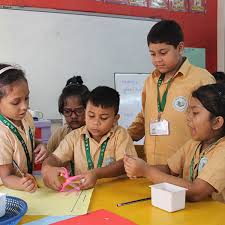 দলগত কাজ
তোমরা পাঁচ জন করে দলে বিভক্ত হয়ে খাতায় কোন ধারার প্রথম পদ 8, সাধারণ অন্তর 3 হলে, ধারার প্রথম দশটি পদ এবং (2r+1)তম পদ নির্ণয় কর?
মূল্যায়ন
১। ১+৩+৫+৭+৯+১১ ধারাটি কোন ধারা?   (ক) সসীম (খ) অসীম (গ) গুণোত্তর (ঘ) অনন্ত২। ১+২+৩+৪+...........ধারাটির পরপর দুইটি পদের পার্থক্য কত?   (ক) ১   (খ) ২   (গ) ৩  (ঘ) ৪৩। ১+২+৩+৪+...............ধারাটির সাধারণ অন্তর কত?   (ক) ১  (খ) ২  (গ) ৩  (ঘ) ৪
উঃ ১। (ক) সসীম
উঃ ২। (ক) ১
উঃ ৩।(ক) ১
বাড়ির কাজ
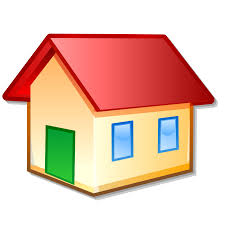 তোমরা নিজ নিজ খাতায় 8+11+14+….+392 ধারাটি লিখ। ধারাটির প্রথম পদ এবং সাধারণ অন্তর  নির্ণয় করে নিয়ে আসবে।
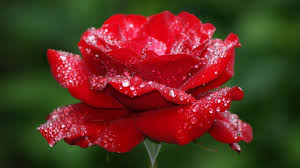 ধন্যবাদ